СХЕМА
РАЗМЕЩЕНИЯ СРЕДСТВ ВИДЕОНАБЛЮДЕНИЯ В ПОМЕЩЕНИЯХ ДЛЯ ГОЛОСОВАНИЯ
Камера №2
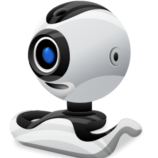 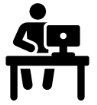 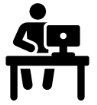 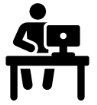 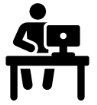 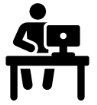 Места выдачи избирательных бюллетеней
Места выдачи избирательных бюллетеней
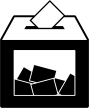 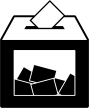 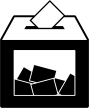 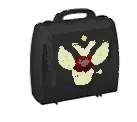 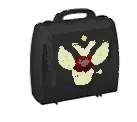 Вход/Выход
Стационарные ящики
для голосования, КОИБ, КЭГ
Переносные ящики
для голосования
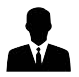 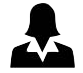 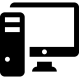 Председатель
СПО УИК
Секретарь
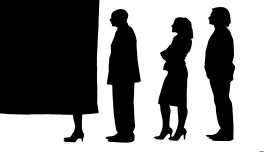 Кабины
для тайного
голосования
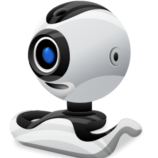 Камера №1
Увеличенная форма протокола УИК
об итогах голосования
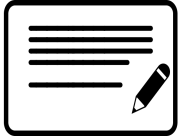 СХЕМА
РАЗМЕЩЕНИЯ СРЕДСТВ ВИДЕОНАБЛЮДЕНИЯ В ПОМЕЩЕНИЯХ ДЛЯ ГОЛОСОВАНИЯ
Камера №2
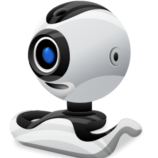 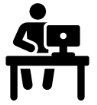 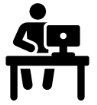 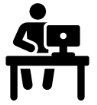 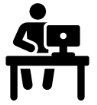 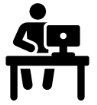 Места выдачи избирательных бюллетеней
Места выдачи избирательных бюллетеней
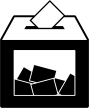 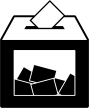 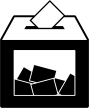 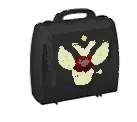 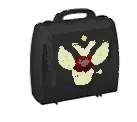 Вход/Выход
Стационарные ящики
для голосования, КОИБ, КЭГ
Переносные ящики
для голосования
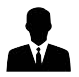 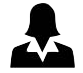 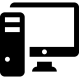 Председатель
СПО УИК
Секретарь
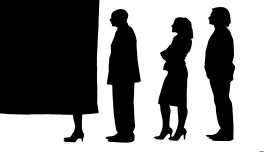 Кабины
для тайного
голосования
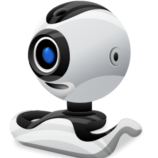 Камера №1
Увеличенная форма протокола УИК
об итогах голосования
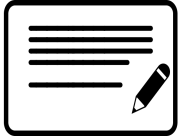 СХЕМА
РАЗМЕЩЕНИЯ СРЕДСТВ ВИДЕОНАБЛЮДЕНИЯ В ПОМЕЩЕНИЯХ ДЛЯ ГОЛОСОВАНИЯ
Камера №2
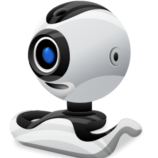 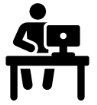 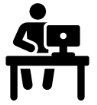 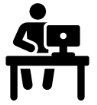 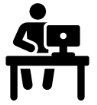 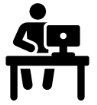 Места выдачи избирательных бюллетеней
Места выдачи избирательных бюллетеней
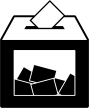 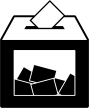 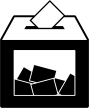 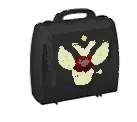 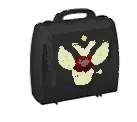 Вход/Выход
Стационарные ящики
для голосования, КОИБ, КЭГ
Переносные ящики
для голосования
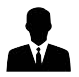 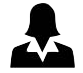 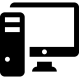 Председатель
СПО УИК
Секретарь
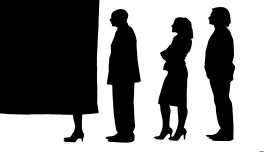 Кабины
для тайного
голосования
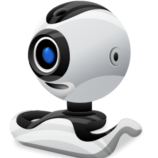 Камера №1
Увеличенная форма протокола УИК
об итогах голосования
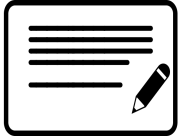